Example of Knowledge Base
Knowledge Base: example
According to American Law, selling weapons to a hostile nation is a crime
The state of Nono, is an enemy, it has some missiles
All missiles were sold to Nono by colonel West, who is an American
Proof that colonel West is a criminal
Knowledge Base:
. . . Selling weapons to a hostile nation by an American is a crime:
American(x) ^ Weapon(y) ^ Sells(x, y, z) ^ Hostile(z)  Criminal(x)
Nono . . . Has some missiles, i.e. Exists x Owns(Nono, x) ^Missile(x):
Owns(Nono, M1) ^ Missile(M1)
. . . All missiles were sold to Nono by colonel West
ForAll  x Missile(x) ^ Owns(Nono, x)  Sells(West, x, Nono)
Missiles are weapons:
Missile(x)  Weapon(x)
Enemy of America is Hostile:
Enemy(x, America)   Hostile(x)
West, is an American. . .
American(West)
State Nono, is an enemy of America.. . .
Enemy(Nono, America)
Forward Chaining: example
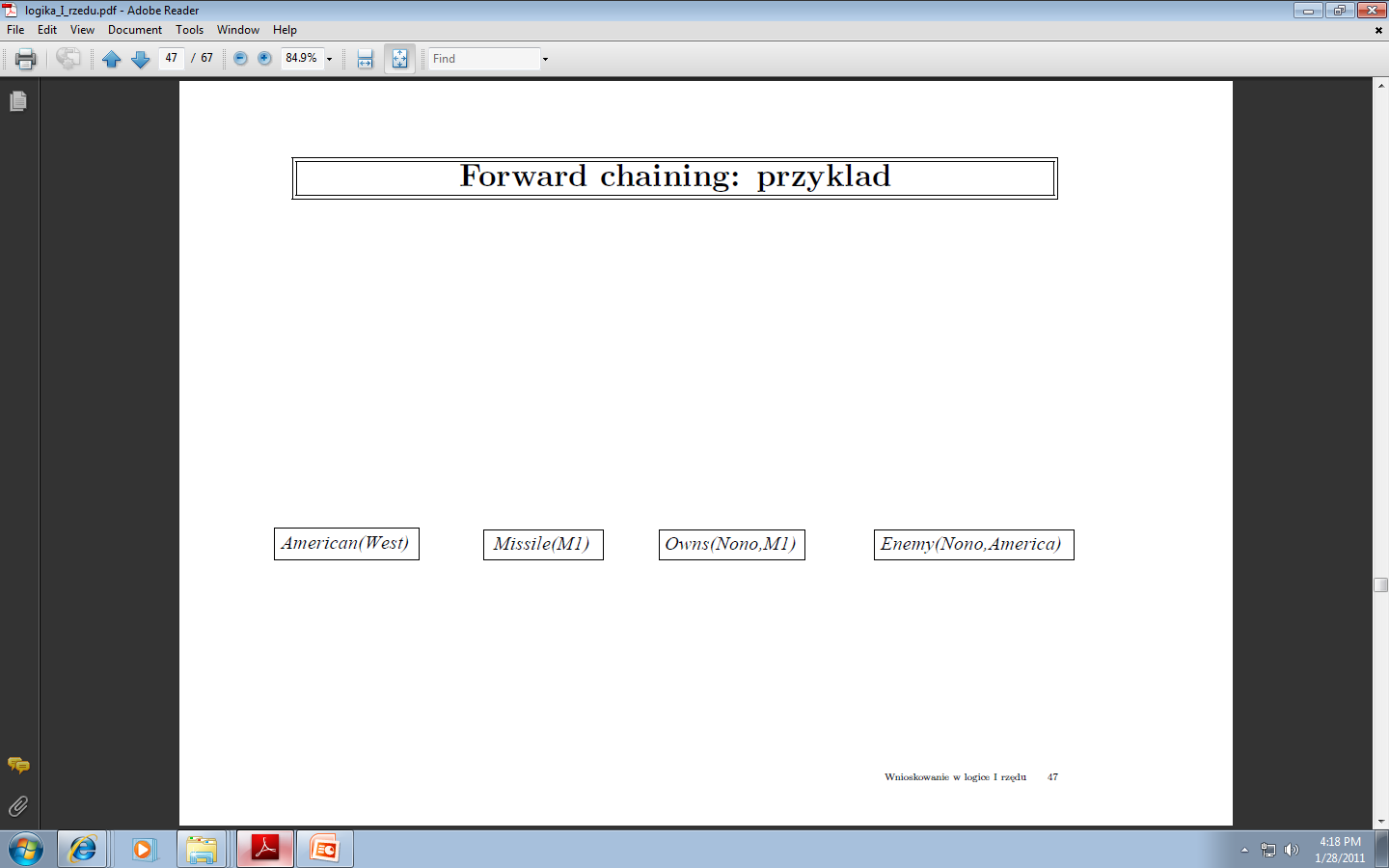 Forward Chaining: example
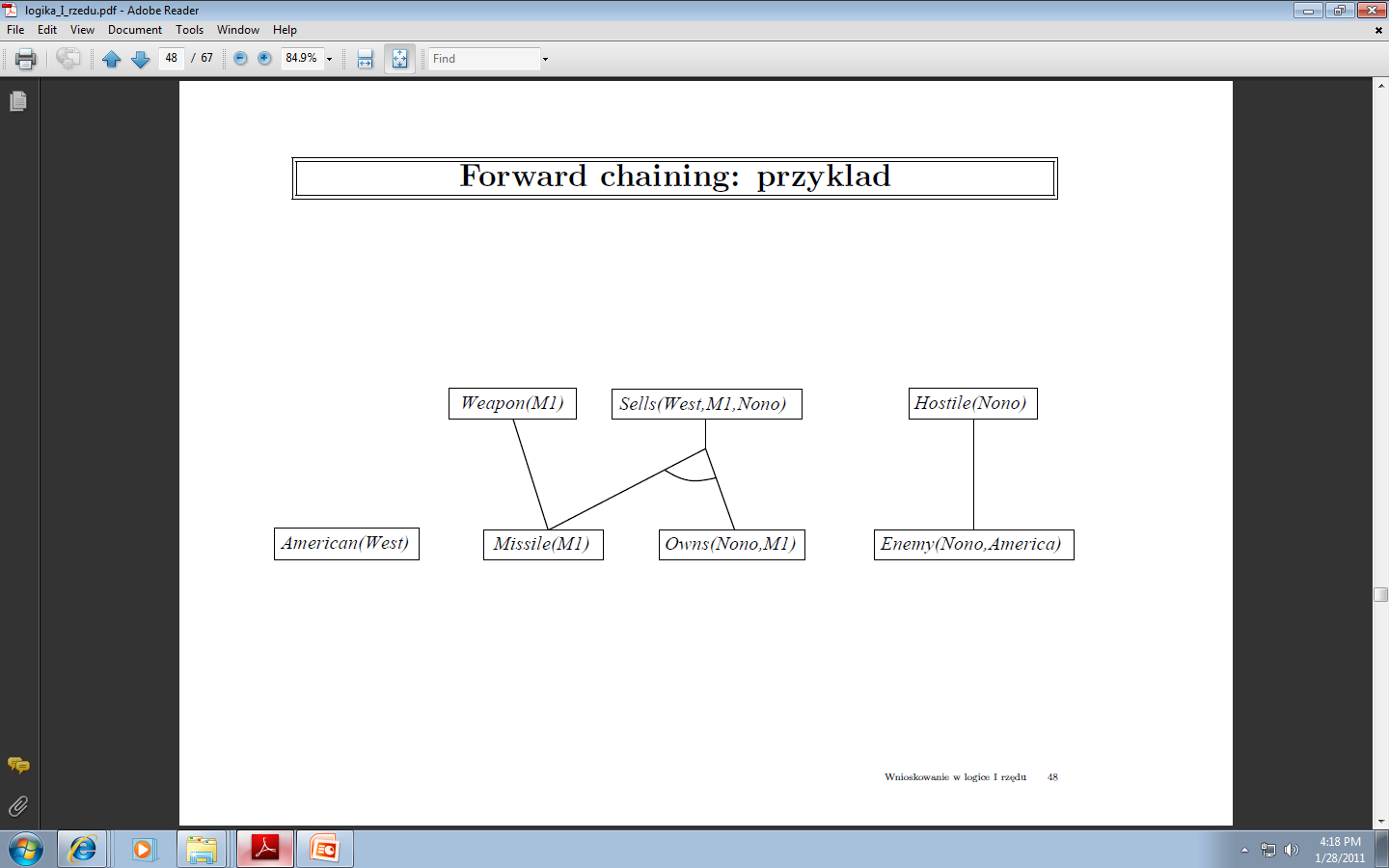 Forward Chaining: example
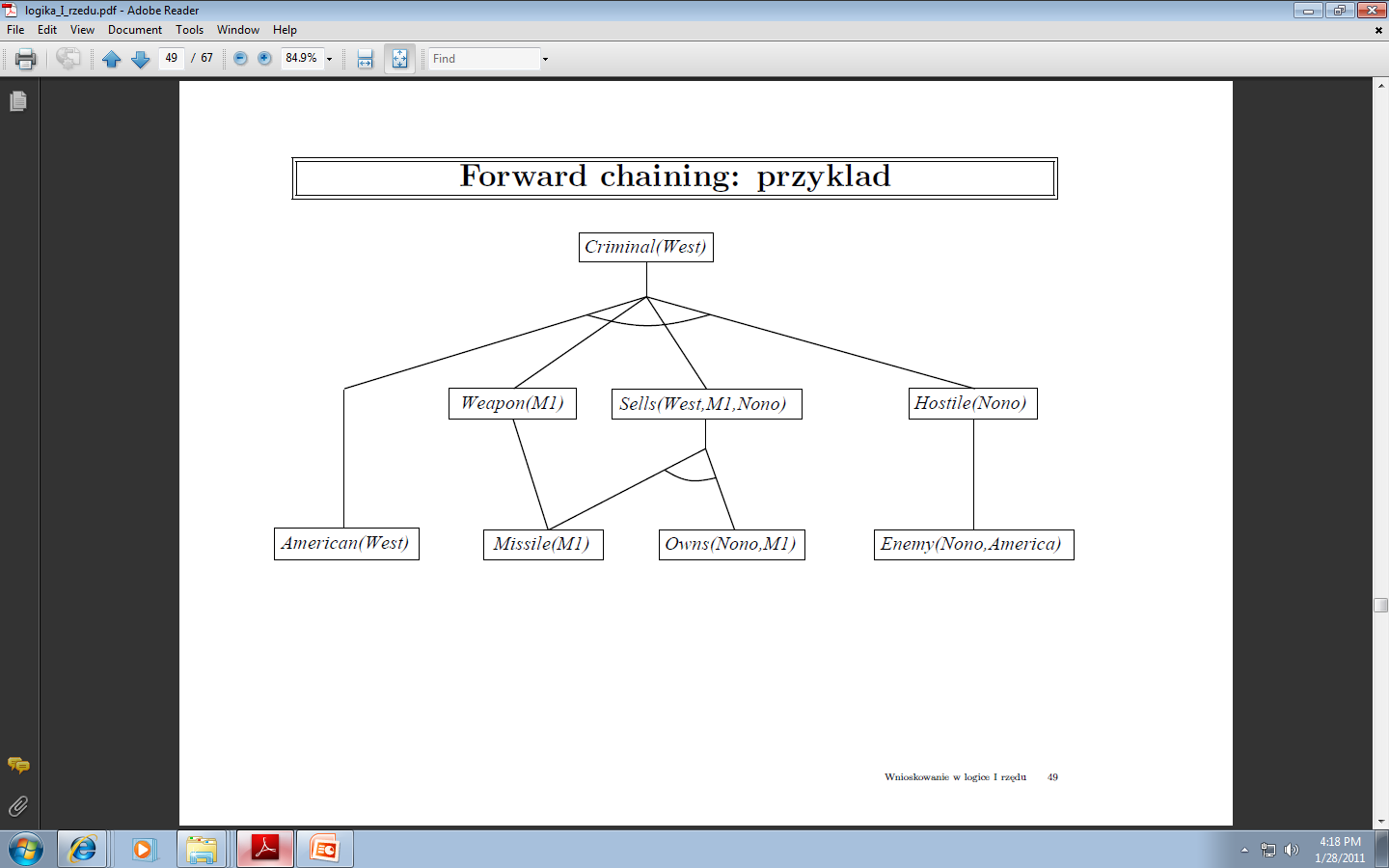 Backward Chaining: example
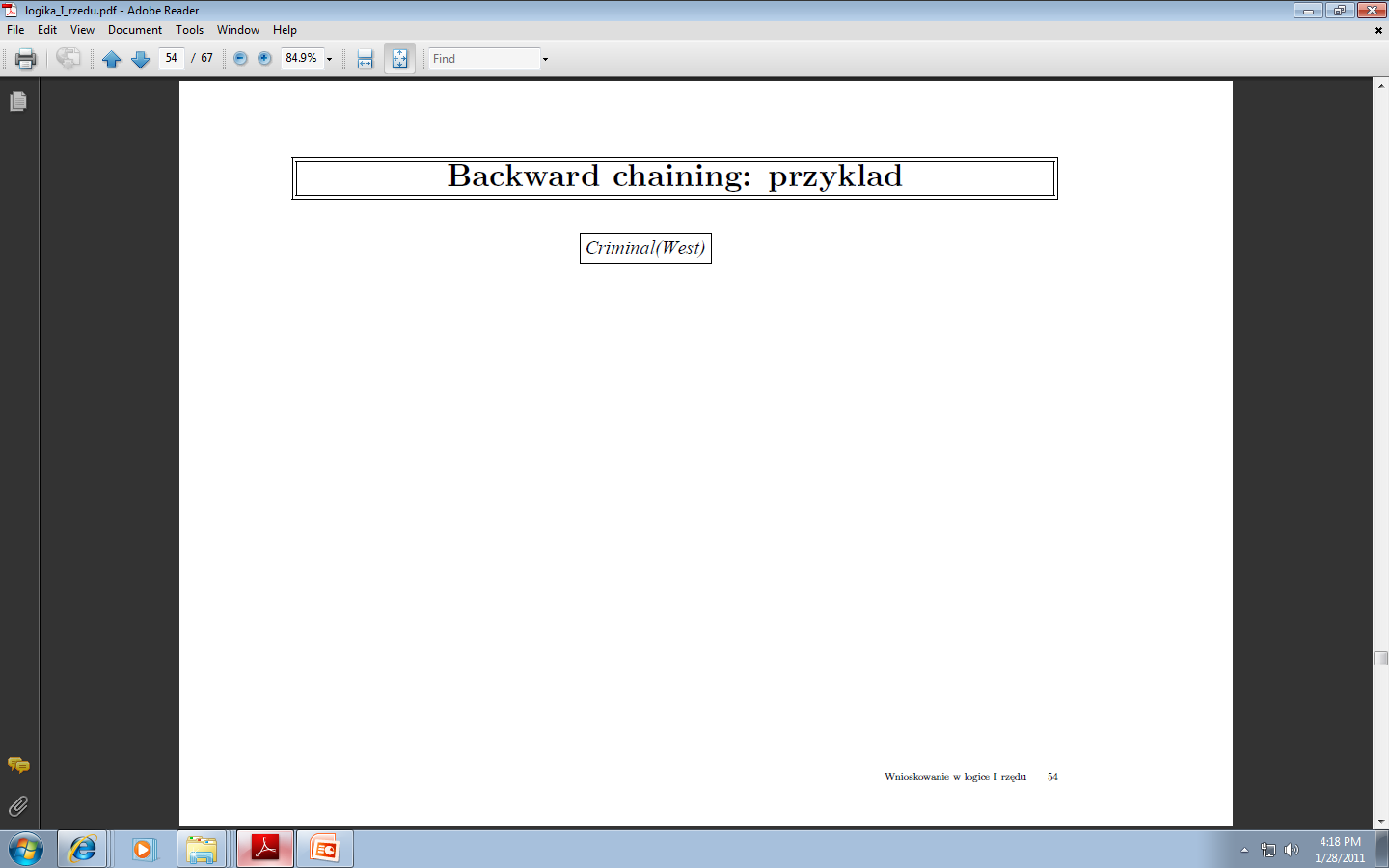 Backward Chaining: example
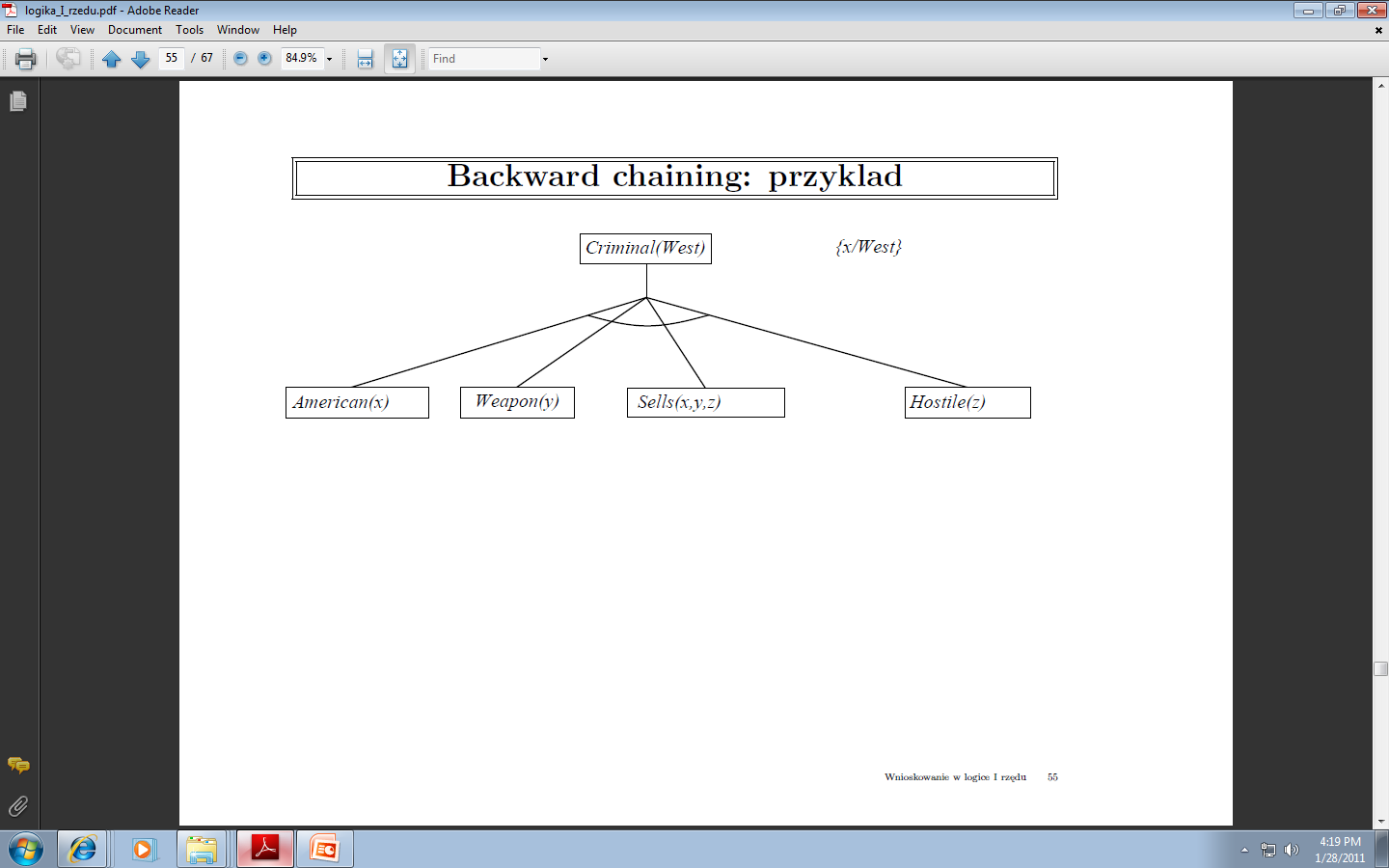 Backward Chaining: example
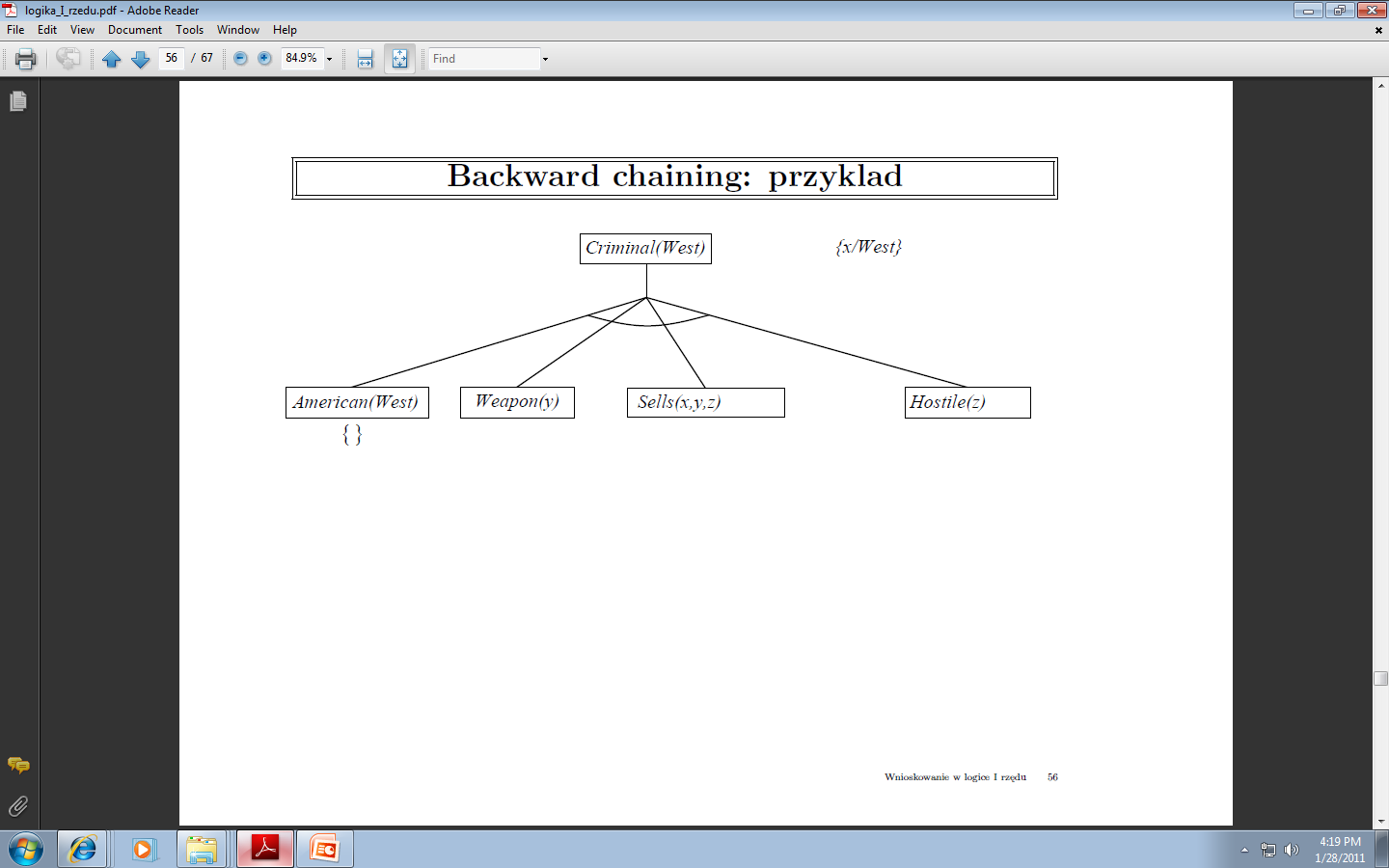 Backward Chaining: example
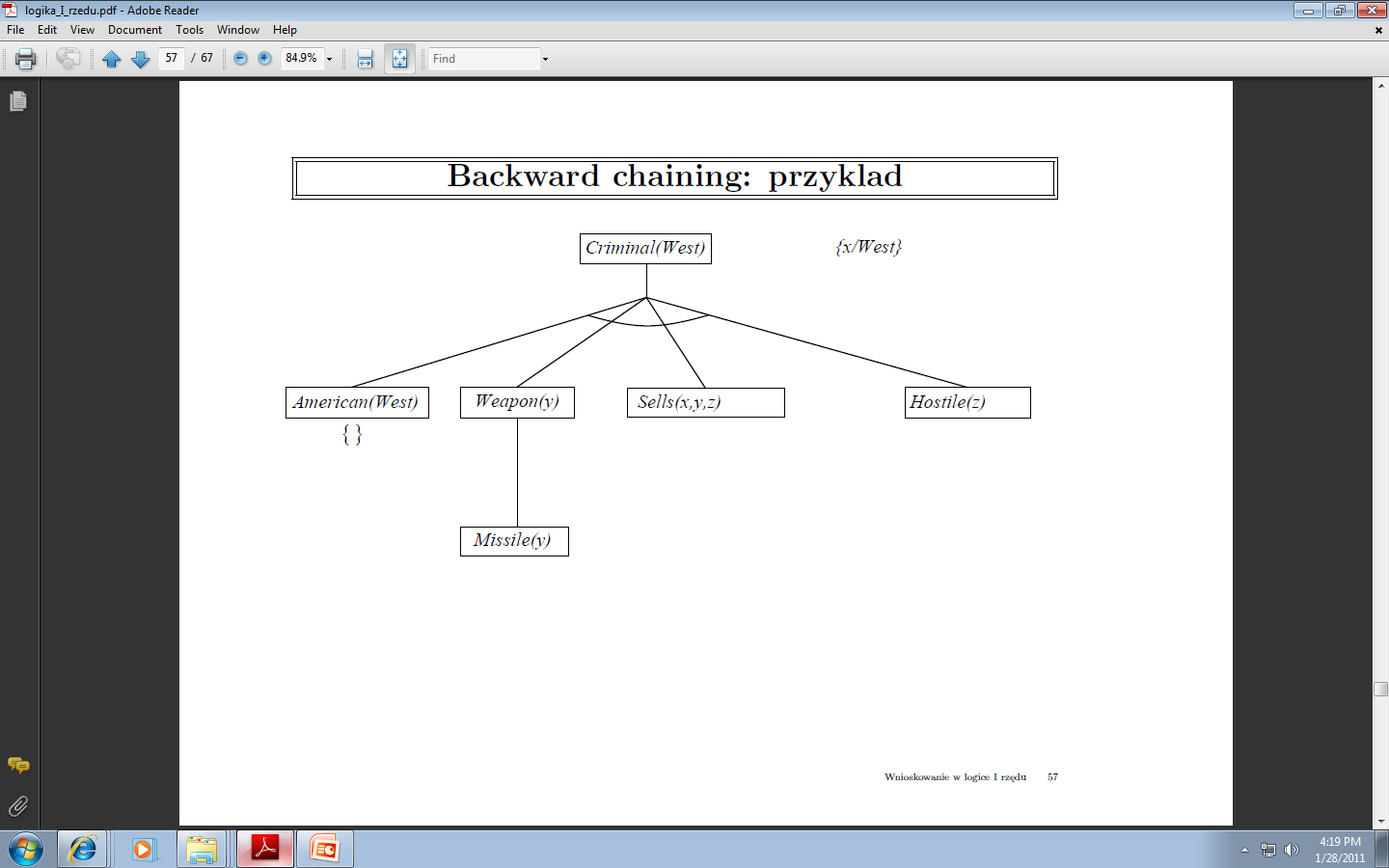 Backward Chaining: example
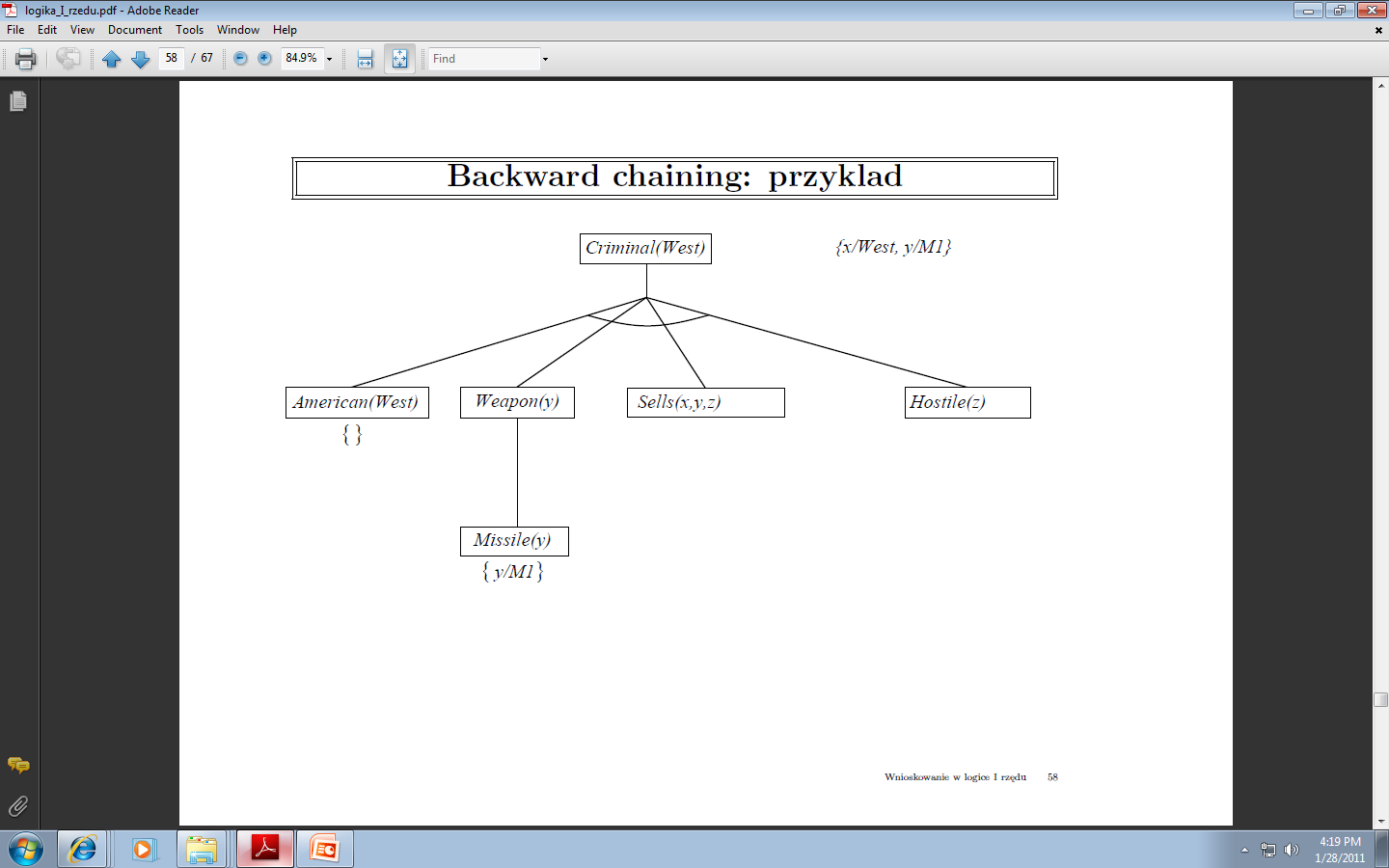 Backward Chaining: example
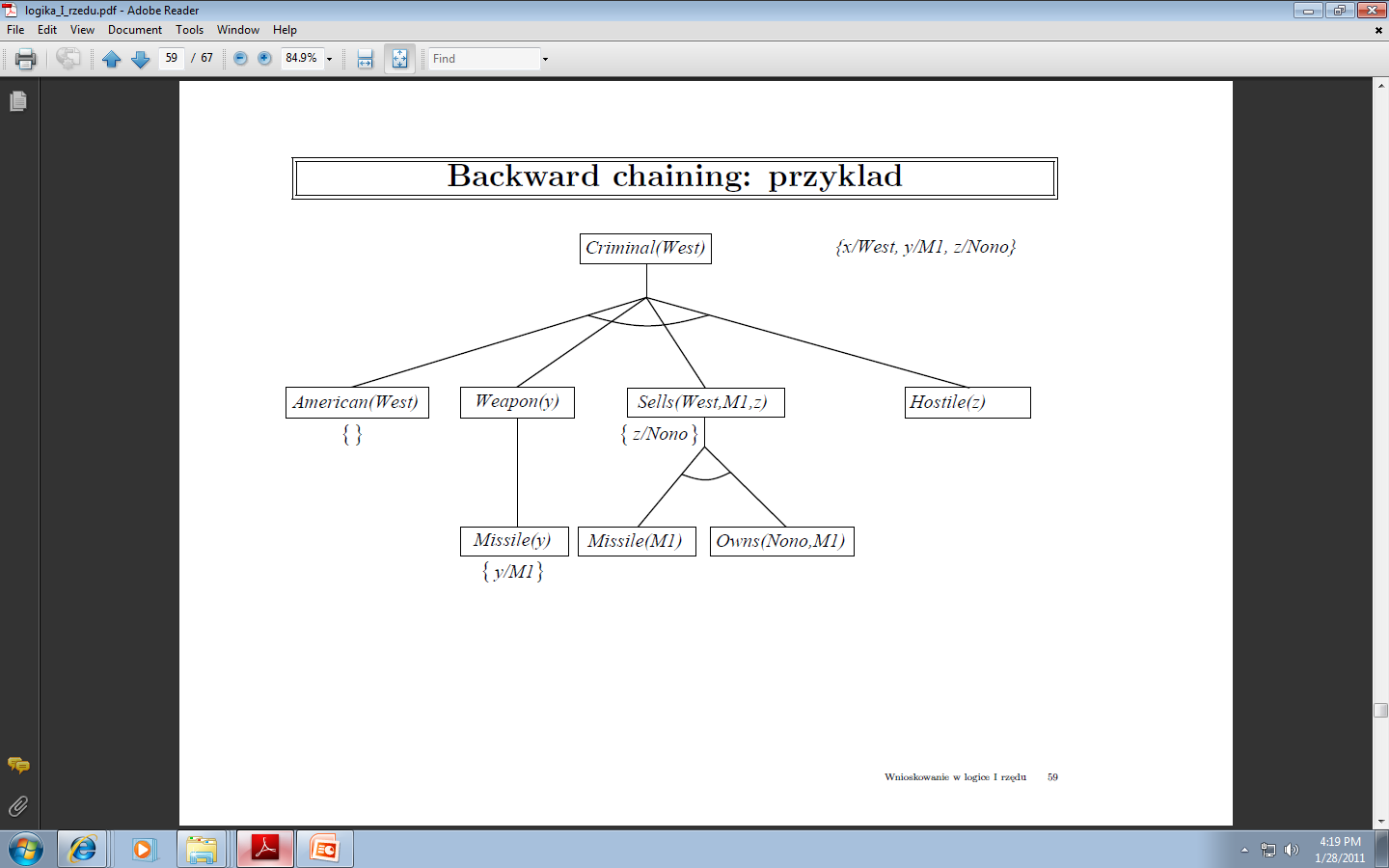 Backward Chaining: example
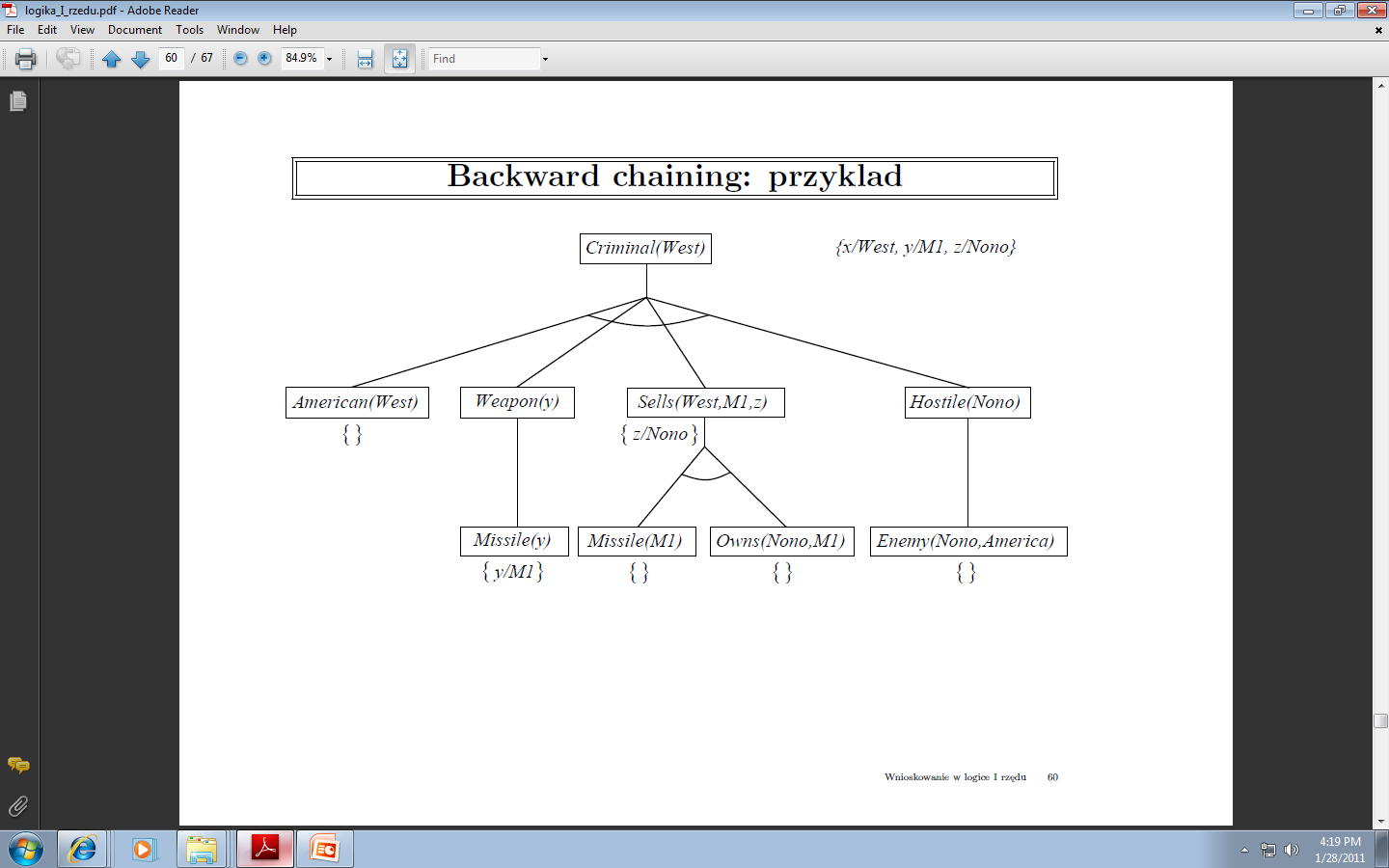 Resolution: example
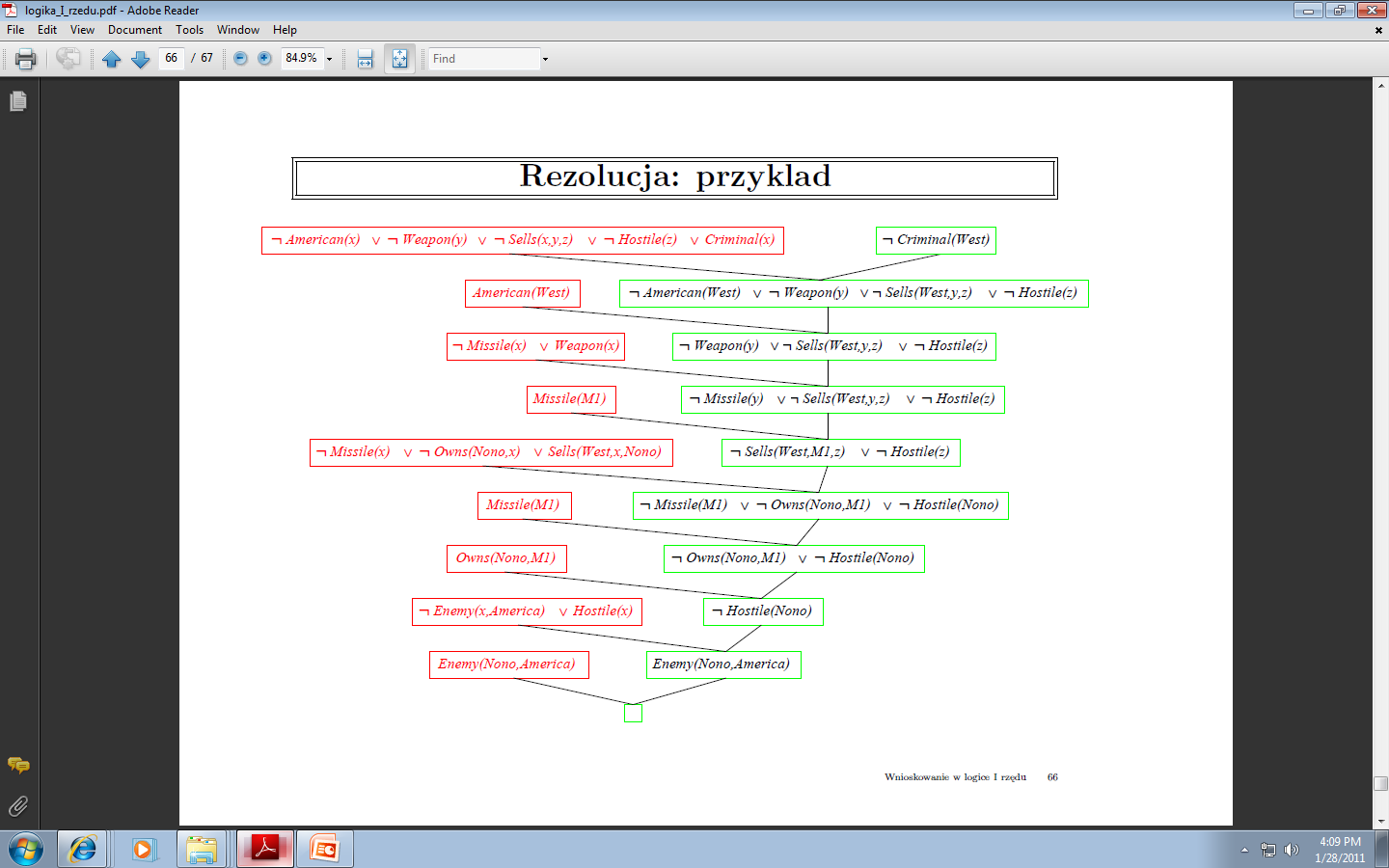